Week 11
Antifungals
Immunosuppression to secondary infections/use of immunosuppresive drugs- opportunistic fungal infections increase
Treatment prolonged compared to antibacterial therapy- fungal organism grow more slowly and drugs are mainly fungustatic and not fungucidal
Classification-1
Chemical structure
Azole antifungals
Imidazole
Ketoconazole
Enilconazole
Clotrimazole
Triazole (less impact on mammalian sterol synthesis than do imidazoles)
Itraconazole
Fluconazole
Polyene Macrolide Antibiotics
Amphotericin B
Nystatin
Pimaricin
Flucytosine
Griseofulvin
Allylamines 
Terbinafine
Naftifine
thiocarbamate tolnaftate. 
Iodide
Sodium iodide
Potassium iodide
Classification-2-Local
Azole antifungals
Econasole
Clotrimasole
Sulconasole
Thioconasole
Dyes
Crystal violet
Jensian violet
Phenols
Phenol
Resocinol
Polyene antibiotics
Nystatine
Organic acids and salts
Benzoic acid
Undecillenic acid
Others
Buclosamide
Mercury compounds
Haloprogine
Iodine
Sodium thiosulphate
Tolnaftate
Classification-2-Systemic
Antibiotics
Amphotericin B
Griseofulvin
Asole derivate
Econasole
Fluconasole
Itraconasole
Ketoconasole
Clotrimasole
Myconasole
Variconasole
Antimetabolytes
Flucytosine
Allylamines
Terbinaphine
Azole antifungals
adverse effects and drug interactions -cross-inhibition of mammalian P450 enzymes
MAO
inhibit sterol 14α-demethylase 
(cytochrome P450–dependent fungal enzyme) 
involved in synthesis of ergosterol (key component of the fungal cell Wall) from lanosterol. 
Leading accumulation of 14α-methylsterols
Disruption of the fungal cell membrane

Teratogenic- their use should be avoided in pregnancy.
Ketoconazole
replaced by itraconazole -mycoses, 
low cost
treatment of Malassezia dermatitis and feline nasal and cutaneous cryptococcosis. 
Coadministered with food. 
poor CNS penetration-ineffective - meningeal cryptococcosis and aspergillosis.
Adverse: vomiting, anorexia, lethargy, and diarrhea
P-glycoprotein transport of ivermectin, which predisposes dogs to ivermectin toxicity
Ketoconazole
Potent INHIBITOR OF MAMMALIAN CYTOCHROME P450 enzymes and efflux transporter proteins such as P-glycoprotein. 

It also inhibits testosterone and cortisol synthesis (treatment of pituitary-dependent hyperadrenocorticism in dogs) 
inhibit the metabolism of cyclosporin (dose decreased, cost decreased) 
Transient infertility -male animals
Requires an acidic environment for optimal absorption, so H2-blockers or antacids should not be administered concurrently.
Itraconazole
Similar to ketoconazole BUT it has a greater potency, decreased toxicity, and a wider spectrum of activity.
blastomycosis, sporotrichosis, aspergillosis, coccidioidomycosis, dermatophytosis, histoplasmosis, phaeohyphomycosis, paecilomycosis, cryptococcosis, and Malassezia infections.
inhibits metabolism of other P450-dependent drugs (e.g., cisapride, diazepam, cyclosporin). 
 converted to an active metabolite, hydroxylitraconazole
No IV
Fluconazole
fungistatic triazole
least active azole antifungal drug 
narrowest spectrum- Candida spp., Cryptococcus spp., Malassezia spp., and some dimorphic fungi.
available as tablets, an oral suspension, and as an IV solution.
does not affect mammalian hormone synthesis. 
small molecular size and low lipophilicity-useful in treating CNS mycoses.
Polyene Macrolide Antibiotics
Amphotericin B, Nystatin, Pimaricin (ophthalmic)
product of Streptomyces nodosus
poorly soluble in water 
Bind - sterol components (ergosterol) in the phospholipid-sterol membranes of fungal cells -form complexes that induce physical changes in the membrane- permeability change
yeasts (eg, Candida spp, Rhodotorula spp, Cryptococcus neoformans), dimorphic fungi (eg, Histoplasma capsulatum, Blastomyces dermatitidis, Coccidioides immitis), dermatophytes (eg, Trichophyton, Microsporum, and Epidermophyton spp), some protozoa (Leishmania, Trypanosoma, Trichomonas, and Entamoeba spp) and molds.
combined with other antimicrobial agents with synergistic results
Flucytosine
Flucytosine- ~cytosine deaminase ~ fluorouracil-interfere RNA and protein synthesis. 
Fluorouracil ~ metabolized to 5-fluorodeoxyuridylic acid (inhibitor of thymidylate synthetase). 
Inhibition of DNA synthesis 
synergistic antifungal activity between amphotericin B and ketoconazole- candidiasis, chloromycosis, aspergillosis
Griseofulvin
systemic antifungal agent 
Effective on dermatophytes
Fungistatic
Concentrated in skin (the highest concentration is in the stratum corneum), hair, nails, fat, skeletal muscle, and liver
Disruption- mitotic spindle - interacting with the polymerized microtubules in susceptible dermatophytes- production of multinucleate fungal cells
inhibition of nucleic acid synthesis 
formation of hyphal cell wall (distortion, irregular swelling, and spiral curling of the hyphae)
Allylamines
terbinafine, naftifine, thiocarbamate tolnaftate.
inhibition - squalene epoxidase
Block- conversion of squalene to lanosterol
Squaline accumulation - ergosterol depletion in the cell membrane.  
Dermatophytes+some systemic fungal infections
+ some yeasts (eg, Blastomyces dermatitidis, Cryptococcus neoformans, Sporothrix schenckii, Histoplasma capsulatum, Candida, and Pityrosporum spp).
Do not effect steroid synthesis (ergosterol synthesis occurs at a step before cytochrome P450 involvement)
Iodide
bacterial, actinomycete, and fungal infections
Sodium iodide - cutaneous and cutaneous/lymphadenitis forms of sporotrichosis
Amorolfine
Topical antifungal 
Onychomycosis + dermatophytosis. 
Morpholine derivative - interfere with the synthesis of sterols essential for the functioning of fungal cell membranes.
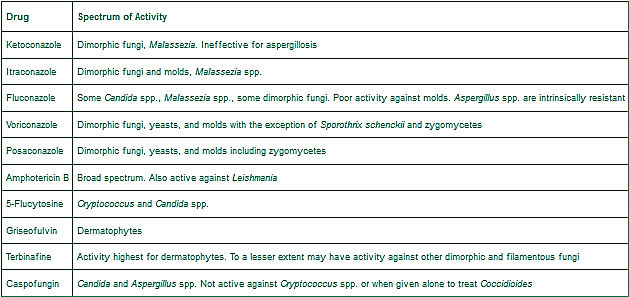